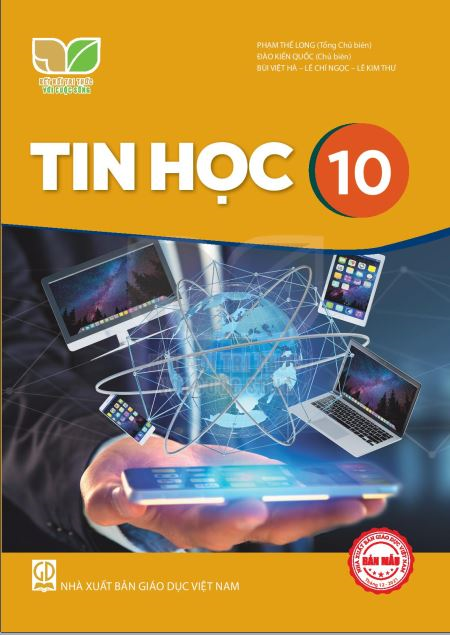 BÀI 19:
CÂU LỆNH ĐIỀU KIỆN IF
MỤC TIÊU
BIỂU THỨC LOGIC     1
LỆNH IF     2
BIỂU THỨC LOGIC     1
Biểu thức logic là gì?
Biểu thức logic là biểu thức chỉ nhận giá trị True (đúng) hoặc False (sai)
Giá trị biểu thức logic thuộc kiểu bool
BIỂU THỨC LOGIC     1
Biểu thức logic là gì?
Biểu thức logic là biểu thức chỉ nhận giá trị True (đúng) hoặc False (sai)
Giá trị biểu thức logic thuộc kiểu bool
Các biểu thức logic đơn giản:
So sánh số
So sánh xâu kí tự
BIỂU THỨC LOGIC     1
Các phép so sánh trong biểu thức logic
BIỂU THỨC LOGIC     1
Các phép toán trong biểu thức logic
BIỂU THỨC LOGIC     1
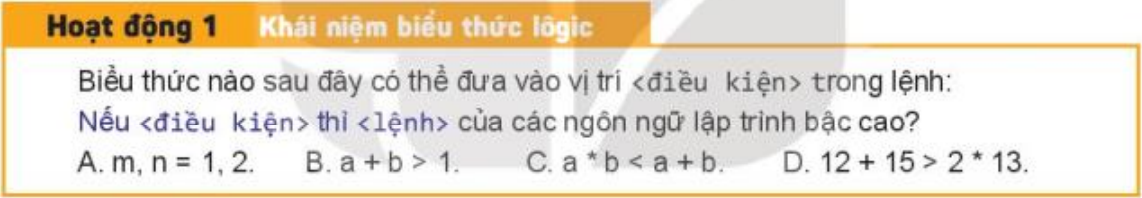 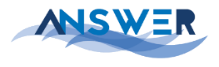 Đáp án: B, C, D.
BIỂU THỨC LOGIC     1
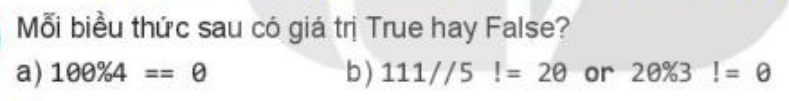 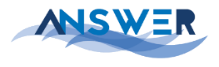 True
True
LỆNH IF     2
BIỂU THỨC LOGIC     1
LỆNH IF     2
Câu lệnh điều kiện
Điều kiện
Nếu a chia hết cho 2
Đúng
Sai
Đúng
Sai
Lệnh 2
Lệnh 1
In ra màn hình “a là số lẻ”
In ra màn hình “a là số chẵn”
LỆNH IF     2
Các loại câu lệnh điều kiện
Điều kiện
Đúng
Điều kiện
Đúng
Sai
Câu lệnh điều kiện dạng thiếu
Câu lệnh điều kiện dạng đủ
Khối lệnh 2
Khối lệnh 1
Khối lệnh
Sai
Nếu a chia hết cho 2 thì in ra màn hình “a là số chẵn”
Nếu a chia hết cho 2 thì in ra màn hình “a là số chẵn”, ngược lại in ra màn hình “a là số lẻ”
LỆNH IF     2
Câu lệnh điều kiện của Python
Điều kiện
Đúng
Điều kiện
Đúng
Sai
Câu lệnh điều kiện dạng thiếu
Câu lệnh điều kiện dạng đủ
Khối lệnh 2
Khối lệnh 1
Khối lệnh
Sai
If   <điều kiện>:
		<khối lệnh>
If   <điều kiện>:
		<khối lệnh 1>
	else:
		<khối lệnh 2>
LỆNH IF     2
Câu lệnh điều kiện của Python
If   <điều kiện>:
		<khối lệnh>
If   <điều kiện>:
		<khối lệnh 1>
	else:
		<khối lệnh 2>
LỆNH IF     2
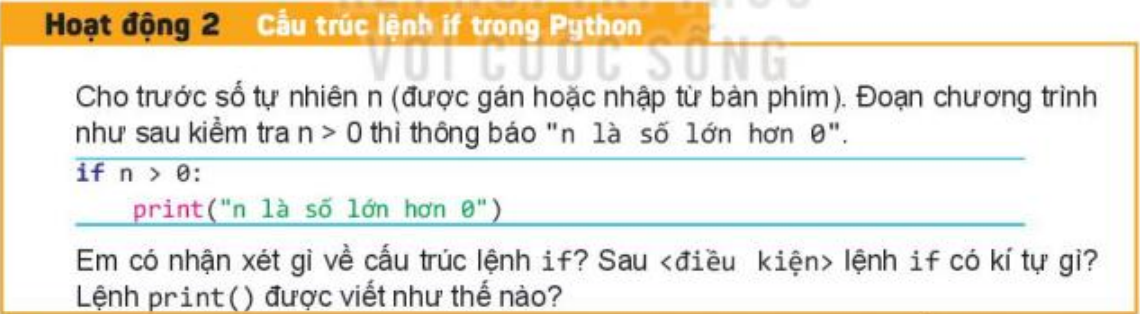 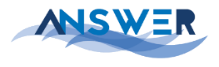 Nhận xét:
- Đây là câu lệnh điều kiện dạng thiếu
- Sau <điều kiện> lệnh if có kí tự dấu hai chấm ":"
- Lệnh print() được viết lùi vào và thẳng hàng.
LỆNH IF     2
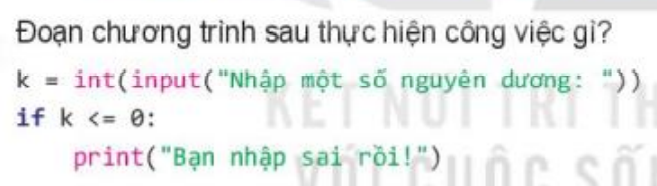 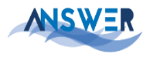 Đoạn chương trình thực hiện công việc:
- Yêu cầu nhập vào một số nguyên dương
- Nếu người dùng nhập vào số nhỏ hơn hoặc bằng 0 thì thông báo “Bạn nhập sai rồi”
THỰC HÀNH
THỰC HÀNH
Nhiệm vụ 1. 
Viết chương trình nhập số tự nhiên n từ bàn phím. Sau đó thông báo số em đã nhập là số chẵn hay số lẻ phụ thuộc vào n là chẵn hay lẻ.
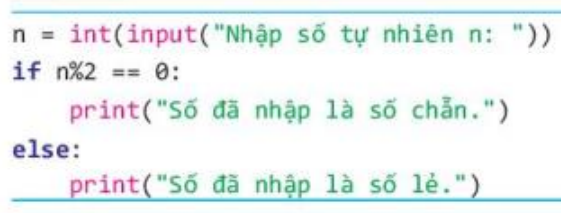 THỰC HÀNH
If   <điều kiện>:
		<khối lệnh 1>
	else:
		<khối lệnh 2>
Nhiệm vụ 2. 
Giả sử giá điện sinh hoạt trong khu vực gia đình em ở được tính lũy kế theo từng tháng như sau (giá tính theo từng kwh điện tiêu thụ):
0 – 50kwh: 1.678đ
51 – 100kwh: 1.734đ
>100kwh: 2.014đ
Viết chương trình nhập số điện tiêu thụ trong tháng của gia đình em và tính số tiền điện phải trả.
If   <điều kiện>:
		<khối lệnh 1>
	else:
		<khối lệnh 2>
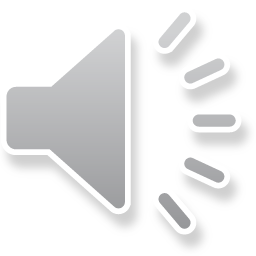 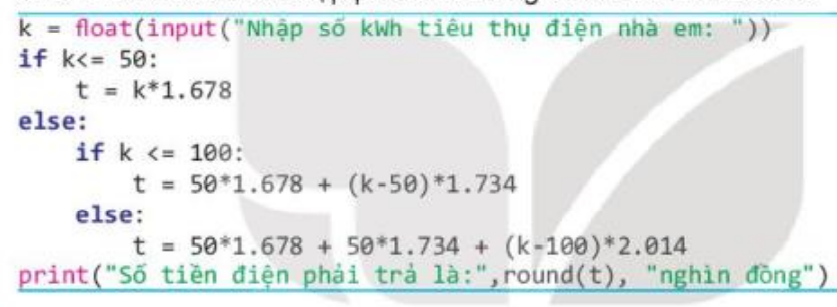 THỰC HÀNH
Nhiệm vụ 2. 
Giả sử giá điện sinh hoạt trong khu vực gia đình em ở được tính lũy kế theo từng tháng như sau (giá tính theo từng kwh điện tiêu thụ):
0 – 50kwh: 1.678đ
51 – 100kwh: 1.734đ
>101kwh: 2.014đ
Viết chương trình nhập số điện tiêu thụ trong tháng của gia đình em và tính số tiền điện phải trả.
LUYỆN TẬP
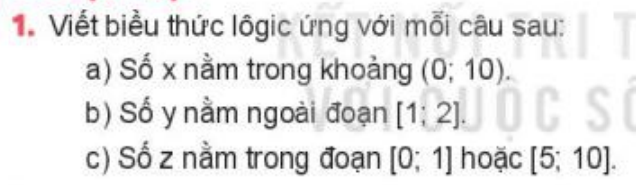 1.
 a) x > 0 and x < 10
 b) y < 1 and y > 2
 c) (z >=0 and z <= 1) or (z >=5 and z <= 10)
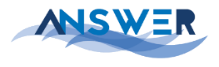 LUYỆN TẬP
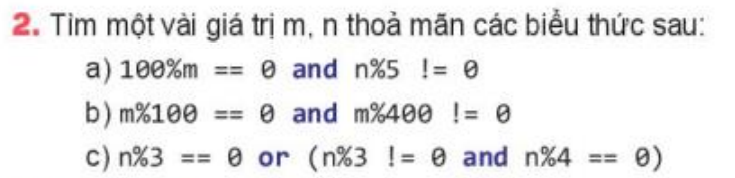 2.
a) 100 chia cho m dư 0 và n chia cho 5 dư khác 0: 
	m = 1, 2, 5, 10, 20,… 
	n = 1, 2, 3, 4,…
b) m chia cho 100 dư 0 và m chia cho 400 dư khác 0: 
	m = 100, 200, 300, 500,…
c) n chia cho 3 dư 0 hoặc (n chia cho 3 dư khác 0 và n chia 4 dư 0): 
	n = 3, 4, 6, 8,…
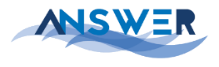 VẬN DỤNG
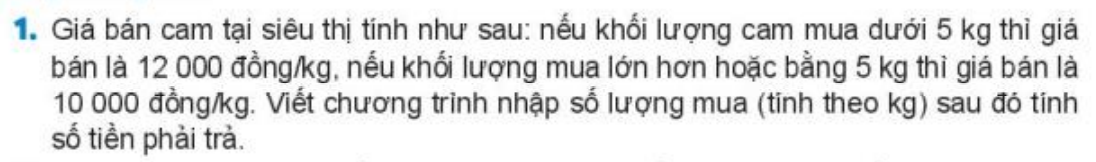 1. Chương trình như sau:
	x = int(input("Nhập khối lượng cam mua (kg):"))
	if x < 5:
    		print( "Số tiền phải trả là:", x * 12000, "đồng")
	else:
     		print( "Số tiền phải trả là:", x * 10000, "đồng")
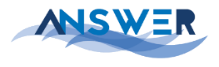 VẬN DỤNG
VẬN DỤNG
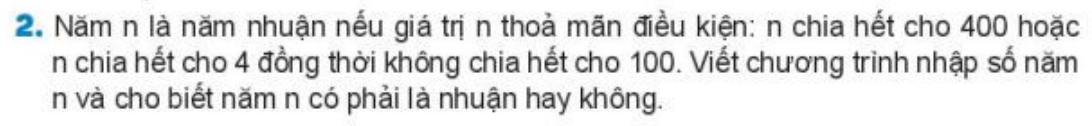 2. Chương trình như sau:
n = int(input( "Nhập năm: "))
if (n%400 == 0) or (n%4 == 0 and n%100 != 0):
    print ("Năm", n, "là năm nhuận")
else:
    print("Năm", n, "không phải là năm nhuận")
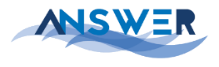 VẬN DỤNG
THANK YOU!